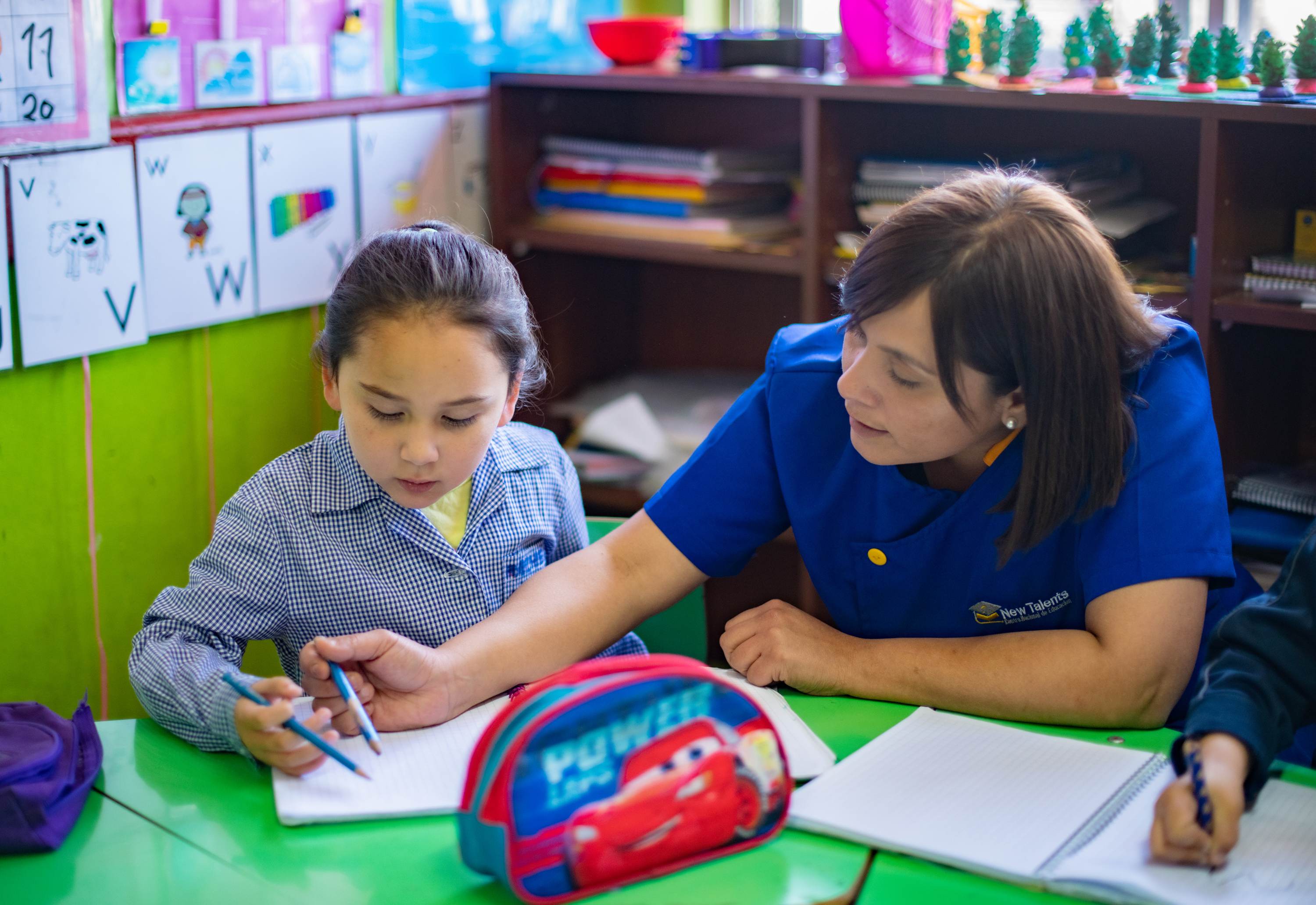 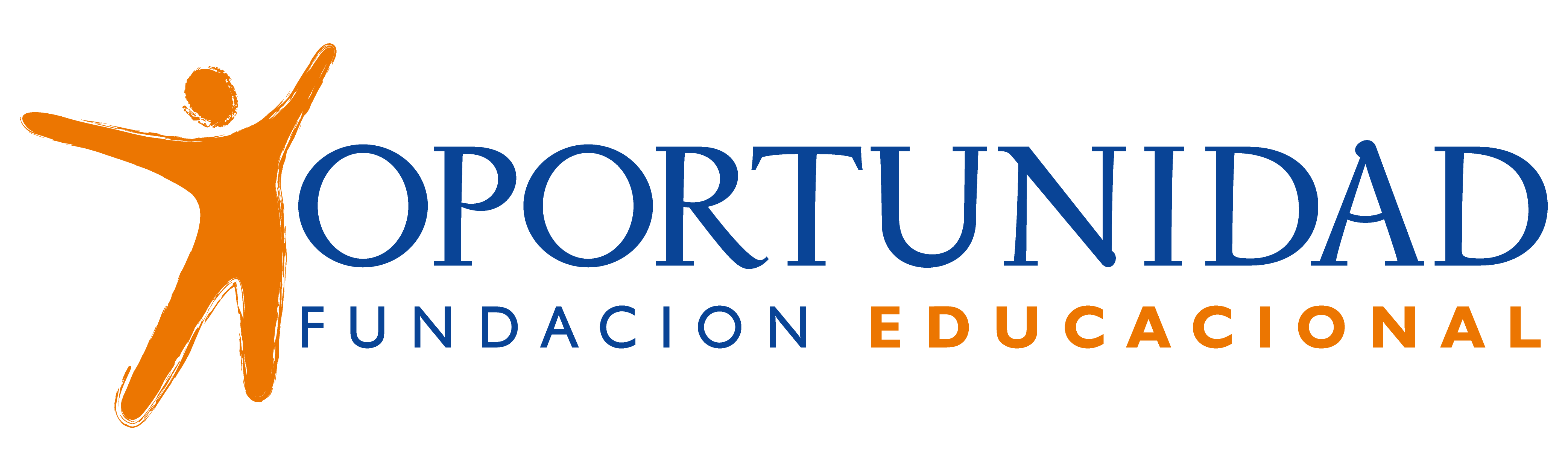 Sexta Reunión Familias
Octubre
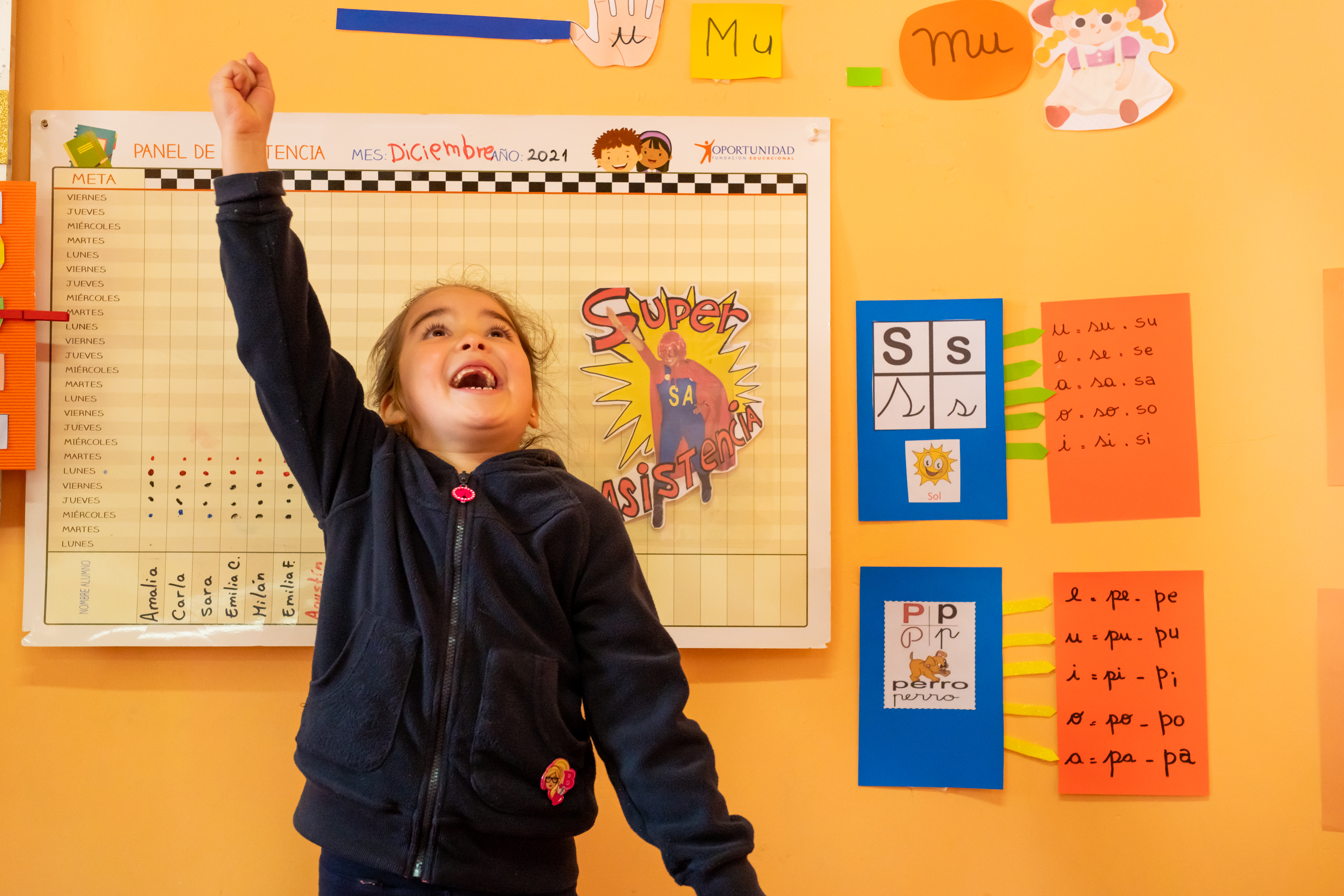 Logo de escuela o jardín infantil
Cuando su hija/o asiste a clases…

 ¡Gana muchísimos aprendizajes!
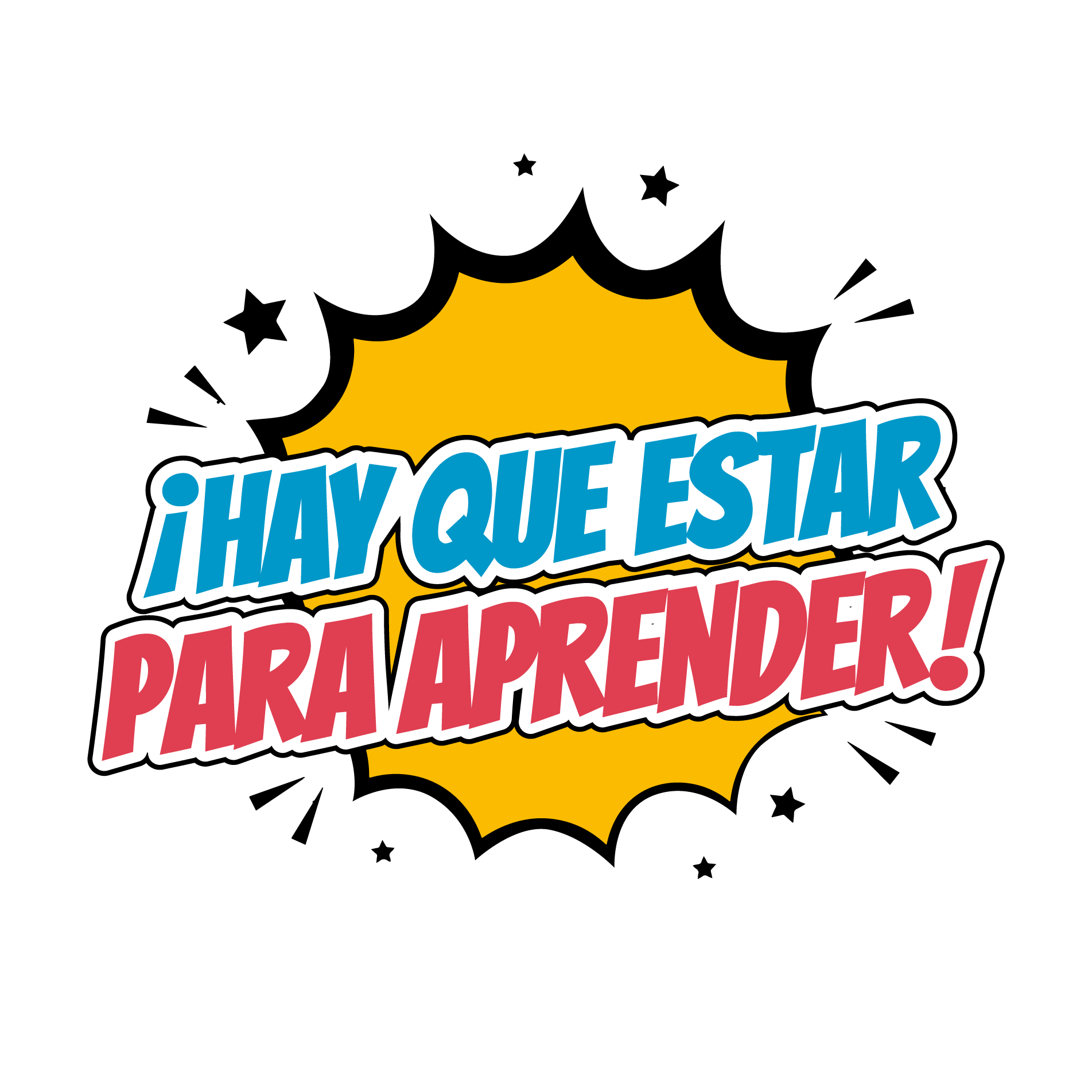 Aprendizajes relacionados con: 
Su desarrollo personal y social.
La comunicación integral.
La comprensión del entorno.
Logo de escuela o jardín infantil
Si las niñas y niños no asisten permanentemente a clases, la posibilidad de que adquieran conocimientos, habilidades y actitudes, es menor, quedando en desventaja frente a sus pares.
Hay estudios que indican que si su hija/o falta el 10% o más de los días de clases en el año escoñar completo presenta AUSENTISMO CRÓNICO.
Logo de escuela o jardín infantil
El ausentismo crónico, puede traer problemas de aprendizaje en  
1° y 5° año básico.
¿Usted sabe cuántos días ha faltado su hijo o hija desde marzo hasta el día de hoy?
Observe el reporte de ausentismo mensual acumulativo de su hijo/a como en el siguiente ejemplo:






Sume la cantidad de días ausentes de marzo hasta hoy.
Recuerde ver como está su hija/o con respecto a la meta de asistencia propuesta del establecimiento. 
Le invitamos a comprometerse para que su hijo/a no siga faltando para que no pierda oportunidades de aprendizaje.
[Speaker Notes: Recuerde usar un reporte por niño/a donde pueda colocar los días que ha faltado cada mes y un espacio para que los apoderados/as sumen la cantidad de días ausentes total como el ejemplo que está en la diapositiva.]
Logo de escuela o jardín infantil
Si su hijo/a ha faltado menos de 15 días  de clases desde marzo hasta hoy….
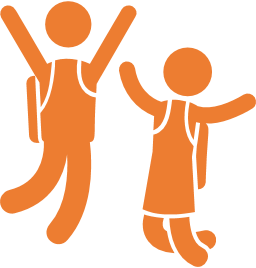 ¡Felicitaciones!
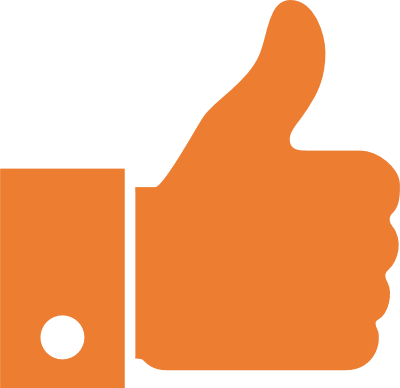 ¡Gracias por su compromiso y le invitamos a continuar enviando a su hija/o a clases para que siga ganando aprendizajes!
[Speaker Notes: Lámina base 01]
Logo de escuela o jardín infantil
Si su hijo/a ha faltado más de 15 días a clases entre marzo y hoy, evite en lo posible que siga faltando a menos que tenga certificado médico.
¡Necesitamos 
su compromiso!
como familia para que su hijo o hija no falte más a clases!
[Speaker Notes: Lámina base 01]
¡MUCHAS GRACIAS!